Il grande dono della speranza
San Damiano d’Asti 
   12 ottobre 2024
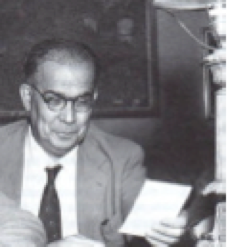 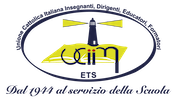 Abramo  modello di speranza
«credette, saldo nella speranza 
contro ogni speranza 
e così divenne padre 
di molti popoli» 
(Rom 4,18)
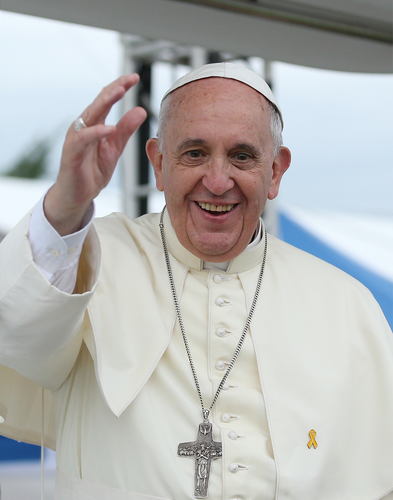 Cos’è la speranza ?
«E’ la virtù teologale per la quale desideriamo il regno dei cieli e la vita eterna come nostra felicità, riponendo la nostra fiducia nelle promesse di Cristo e appoggiandosi, non sulle nostre forze, ma sull’aiuto della grazia dello Spirito Santo.» (papa Francesco)
Spe salvi
«Nella speranza siamo stati salvati» (Rom 8,24)
Elemento distintivo dei cristiani è il fatto che essi hanno un futuro.
Chi ha speranza vive diversamente, gli è stata donata una vita nuovo (papa Benedetto XVI)
S. Giuseppina Bahkita
Venduta come schiava , torturata portava il segno di 144 cicatrici.
Consoice cRistodiviene cristian , suora canossiana. 
Ora lei aveva spernza
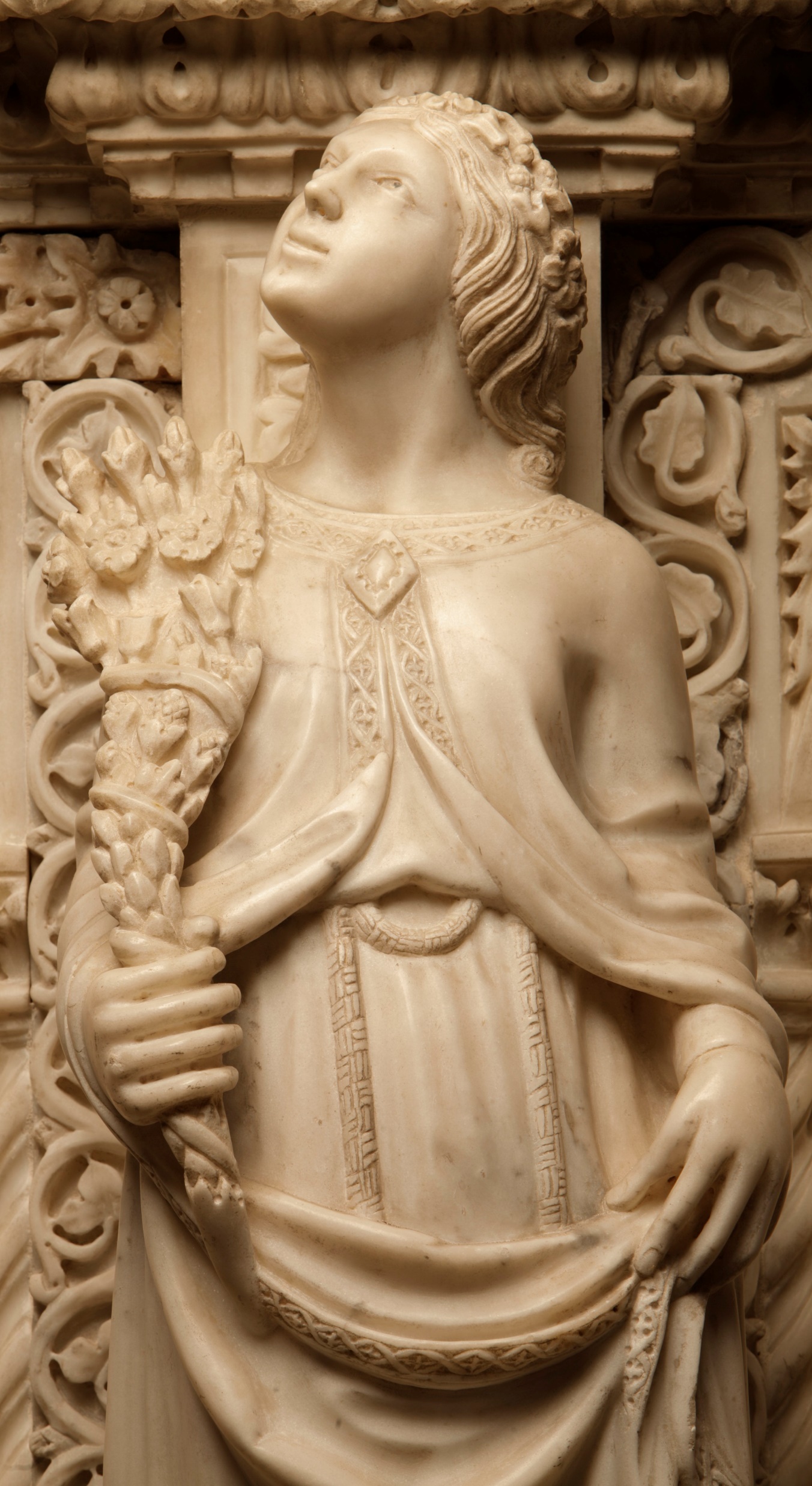 ViverE la speranza
Abbiamo bisogno della speranza che è Dio, il fondamento della speranza
PEr apprenderE la speranza
1) LA PREGHIERA

Se non mi ascolta più nessuno Dio mi ascolta ancora
Un esempio di speranza
Ven. card. FRANCOIS XAVIER NGUYEN VAN THUAN
Durante 13 anni di carcere dura in Vietnam vivere l’ascolto di Dio e  l’Eucaristia celebrata clandestinamente divenne una crescente forma di speranza
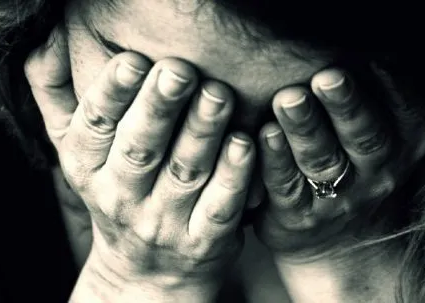 PER APPRENDERE  LA  SPERANZA
2) L’AGIRE E LA SOFFERENZA
Ogni agire retto è speranza in atto
Nella sofferenza capisco che Dio si è fatto uomo per com-patire con l’uomo
Com-patire con Gesù nell’offerta delle fatiche quotidiana
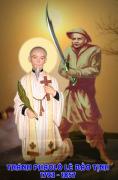 UN ESEMPIO DI SPERANZA
San PAOLO LE - BAO –THIN
«Mentre infuria la tempesta getto l’ancora fino al trono di Dio: speranza viva che è nel mio cuore.»
PER APPRENDERE LA SPERANZA
3) ILGIUDIZIO FINALE
Criterio fecondo cui orientare la vita presente come richiamo alla coscienza e al contempo come  speranza nella giustizia di Dio
SPES NON CONFUNDIT
Verso il Giubileo
La speranza  nutre ed irrobustisce il cammino della vita cristiana che ha come meta l’incontro con il Signore
SEGNI DI SPERANZA
LA PACE
LA VITA
I DISAGIATI
Detenuti
Malati
Giovani
Migranti
Anziani
Poveri
SII FORTE E SPERA NEL SIGNORE
Lasciamoci fin d’ora attrarre 
dalla speranza e permettiamo 
che attraverso di noi 
diventi contagiosa